edu磨課師
https://moocs.moe.edu.tw/moocs/#/home
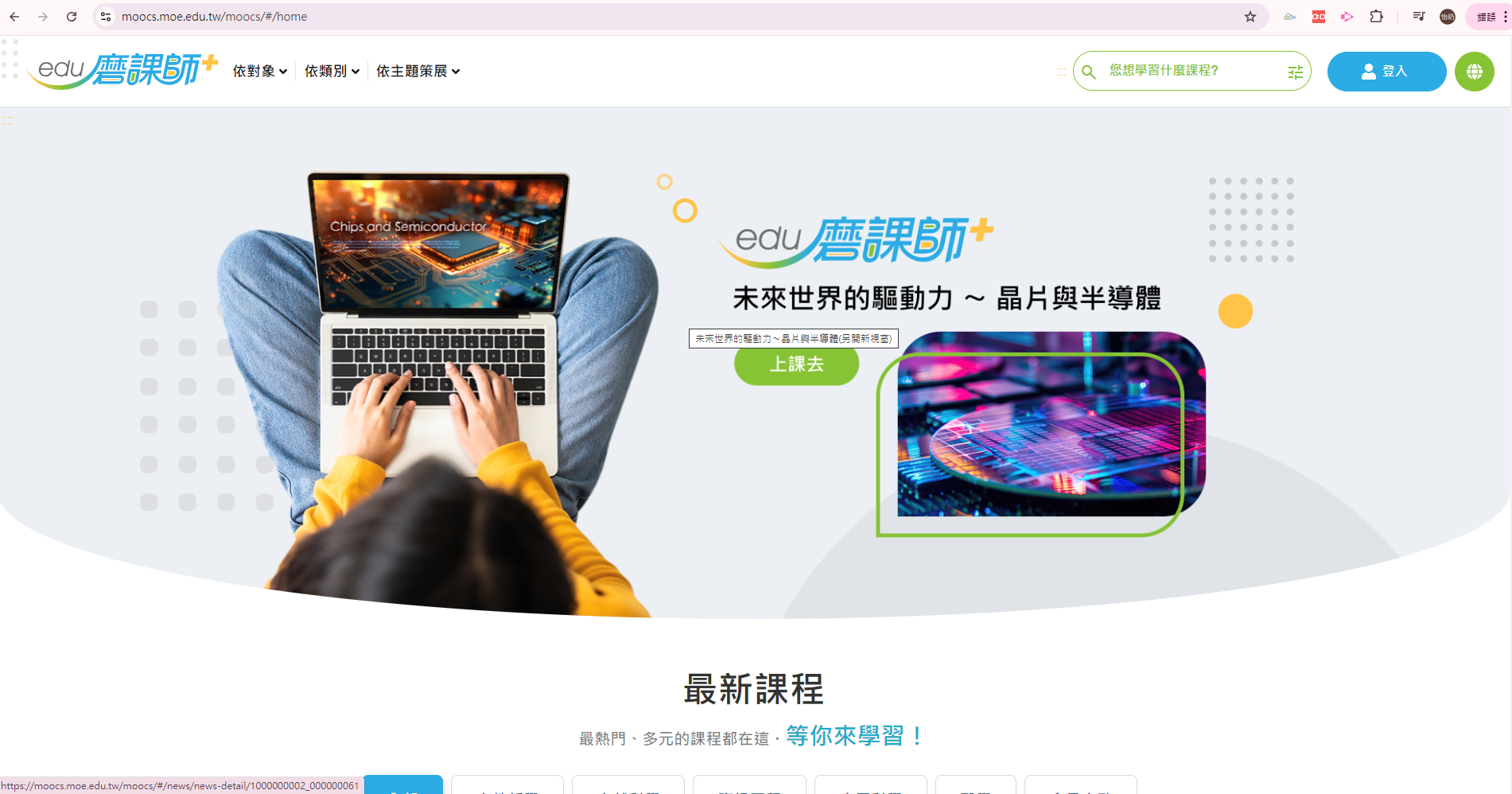 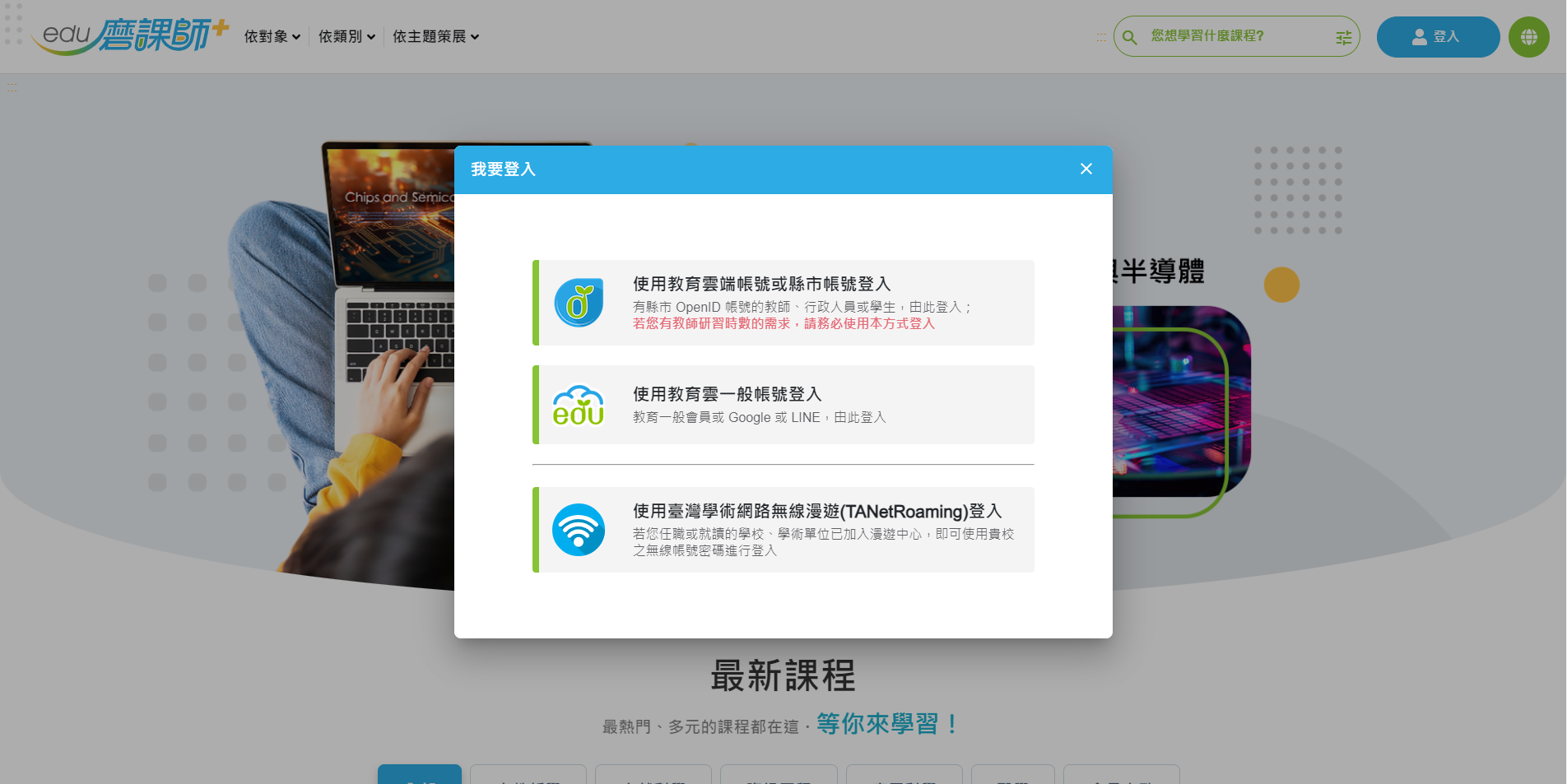 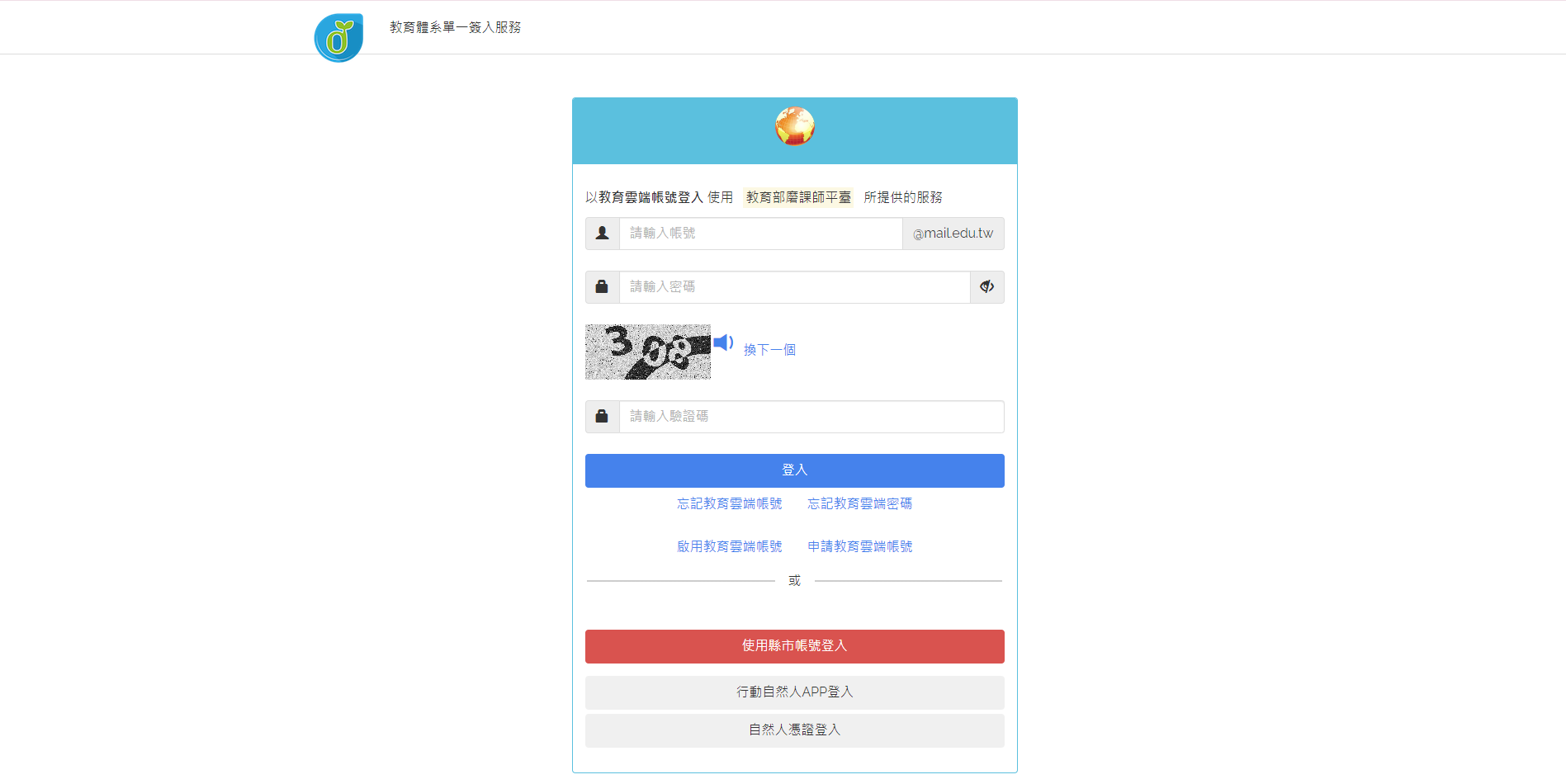 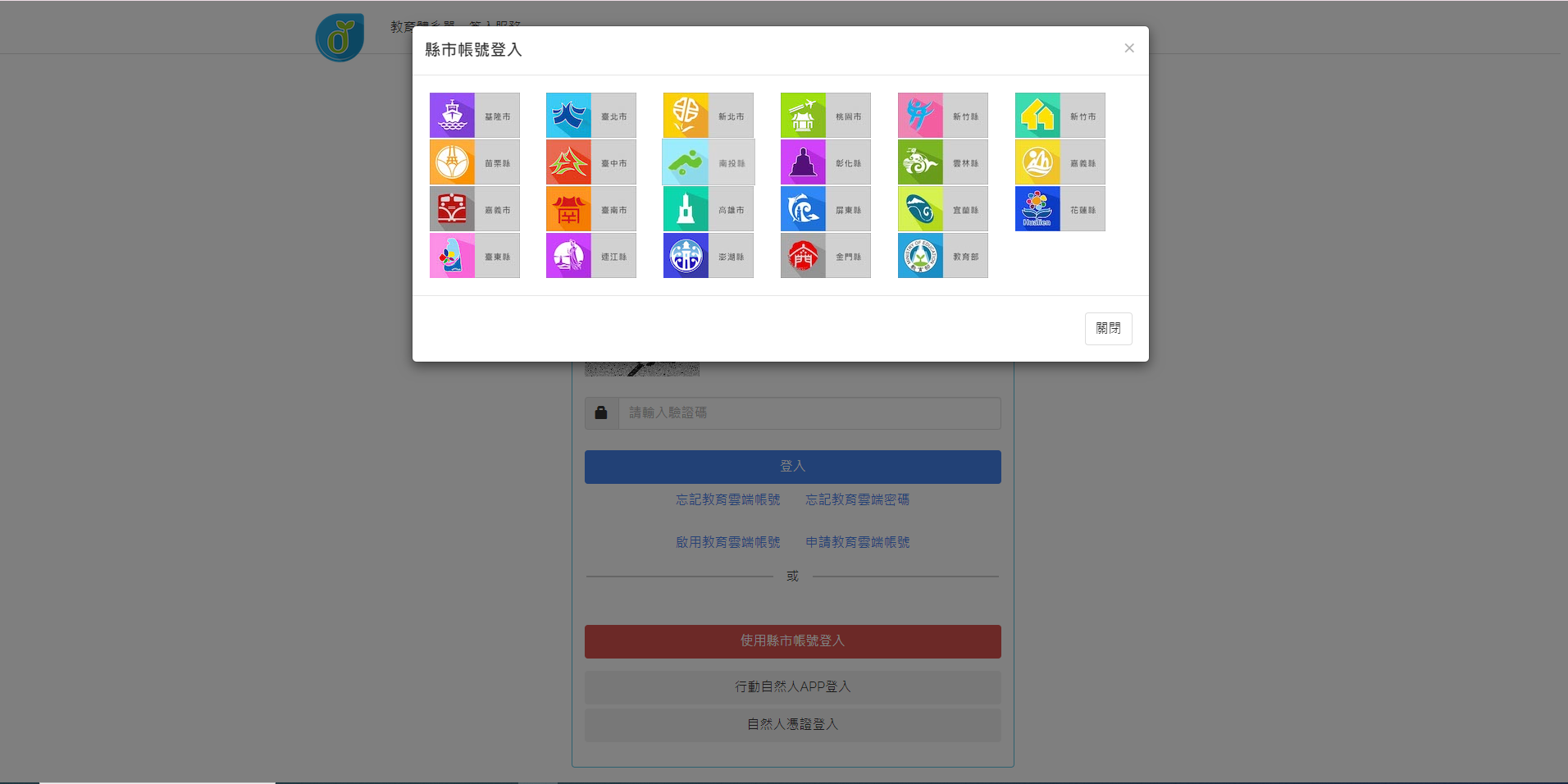 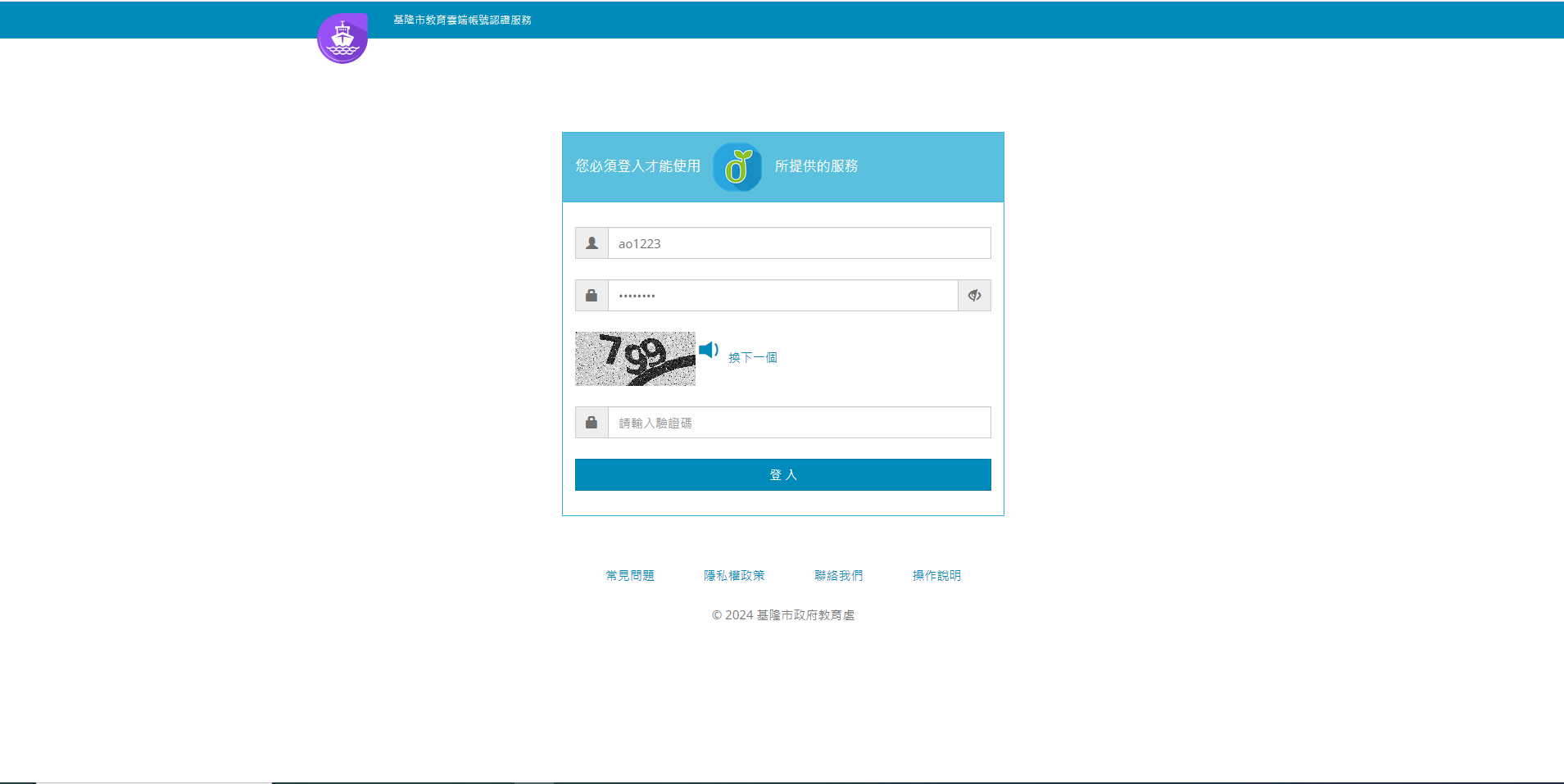 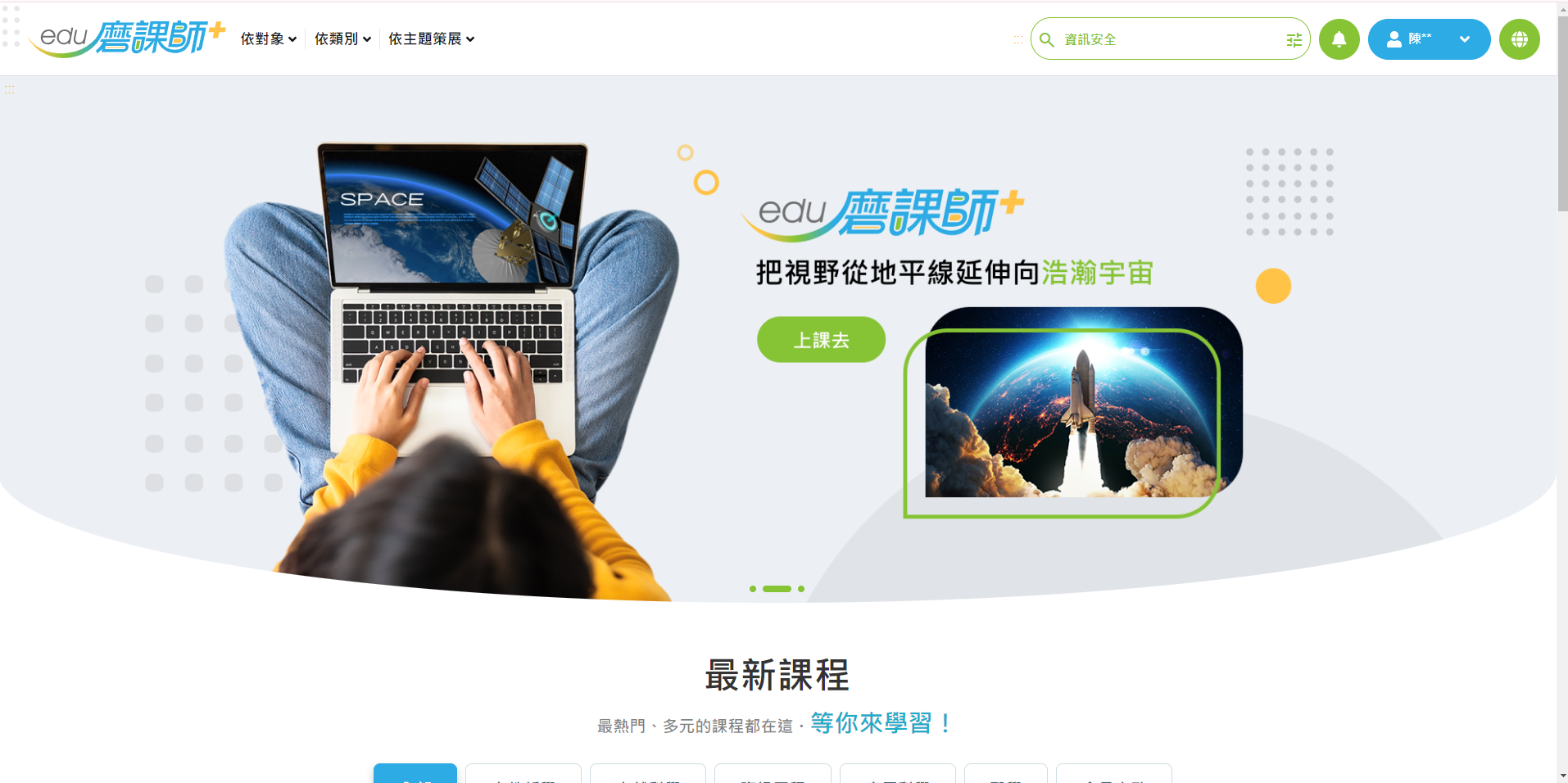 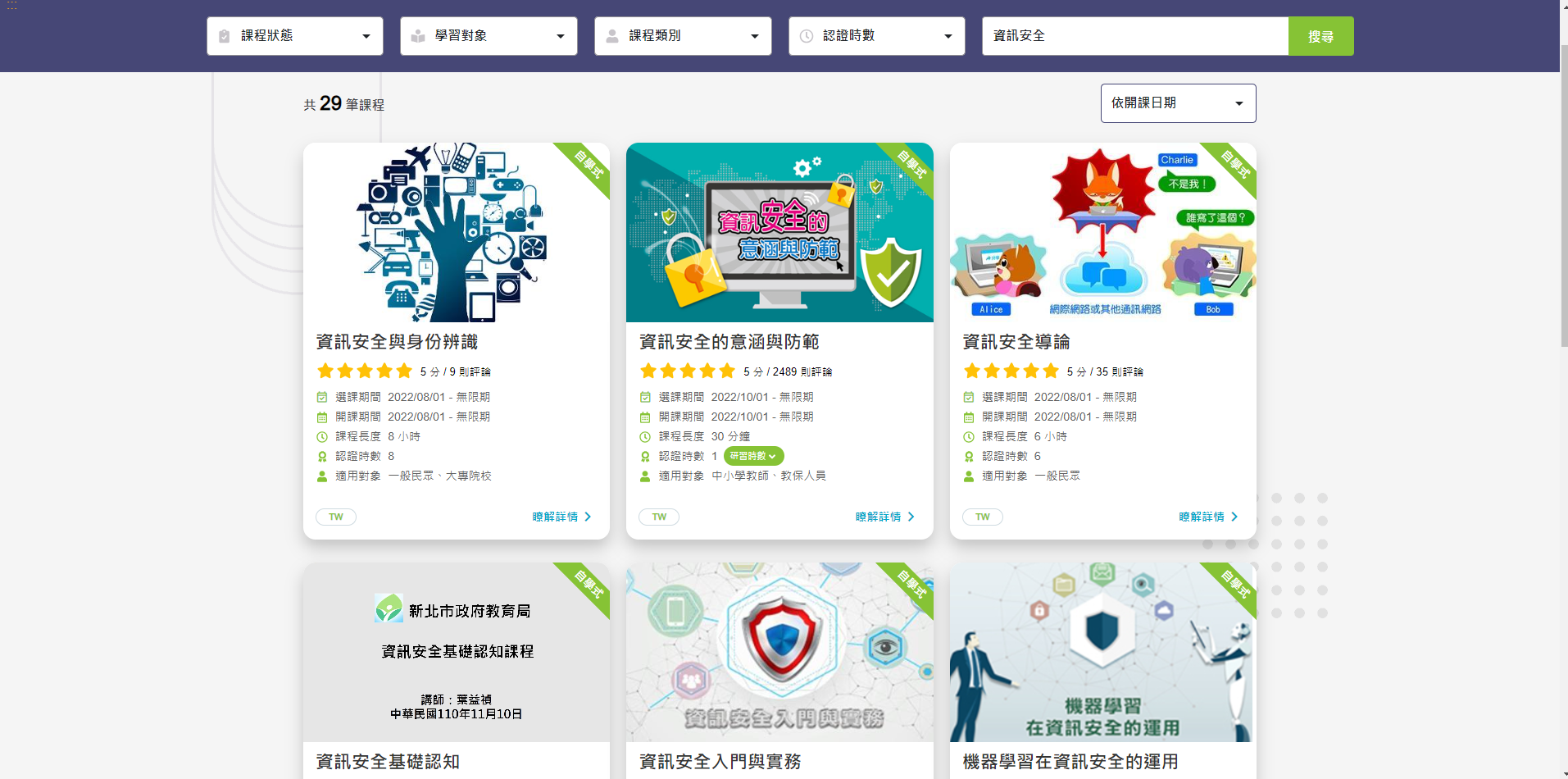 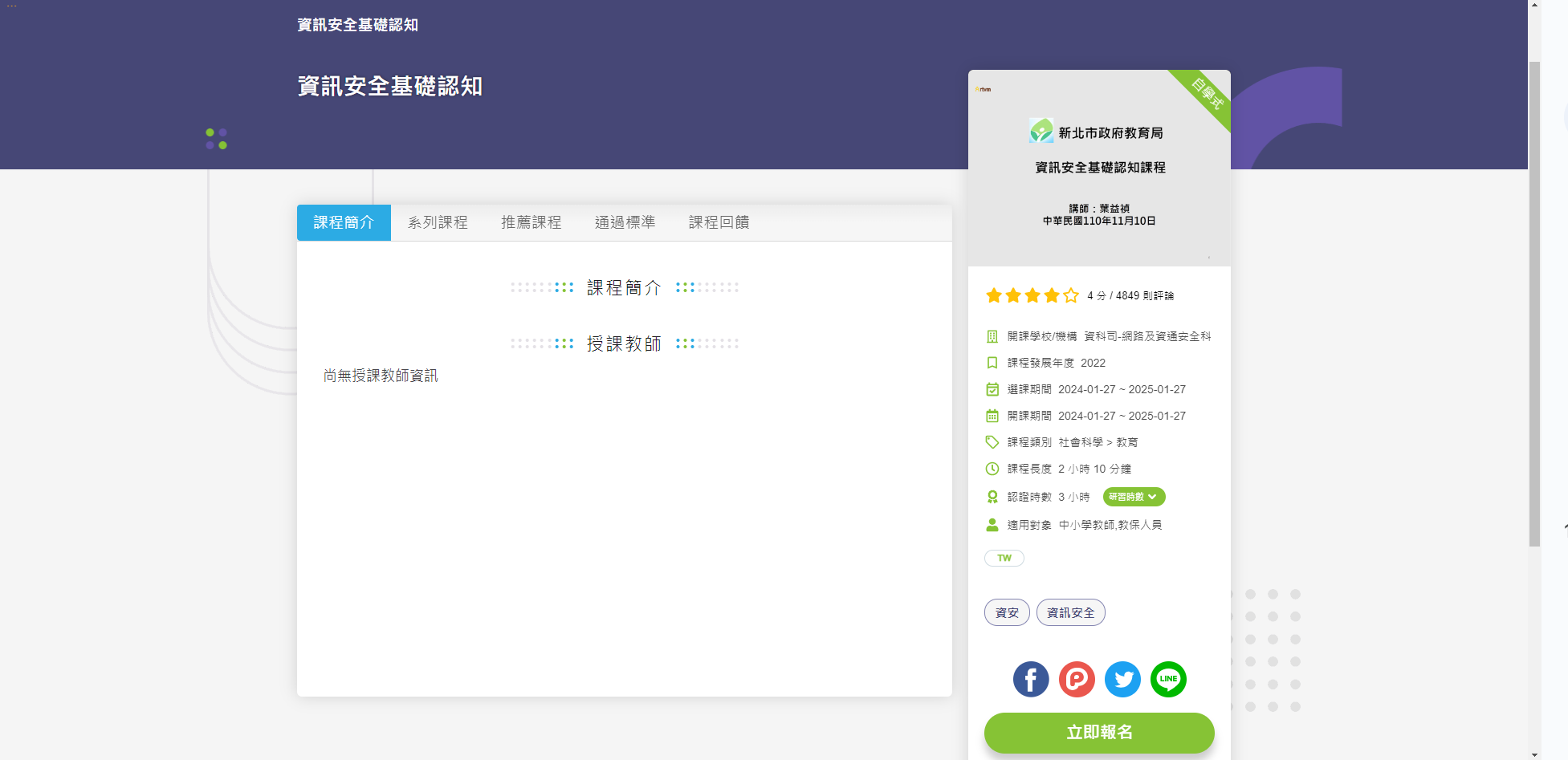 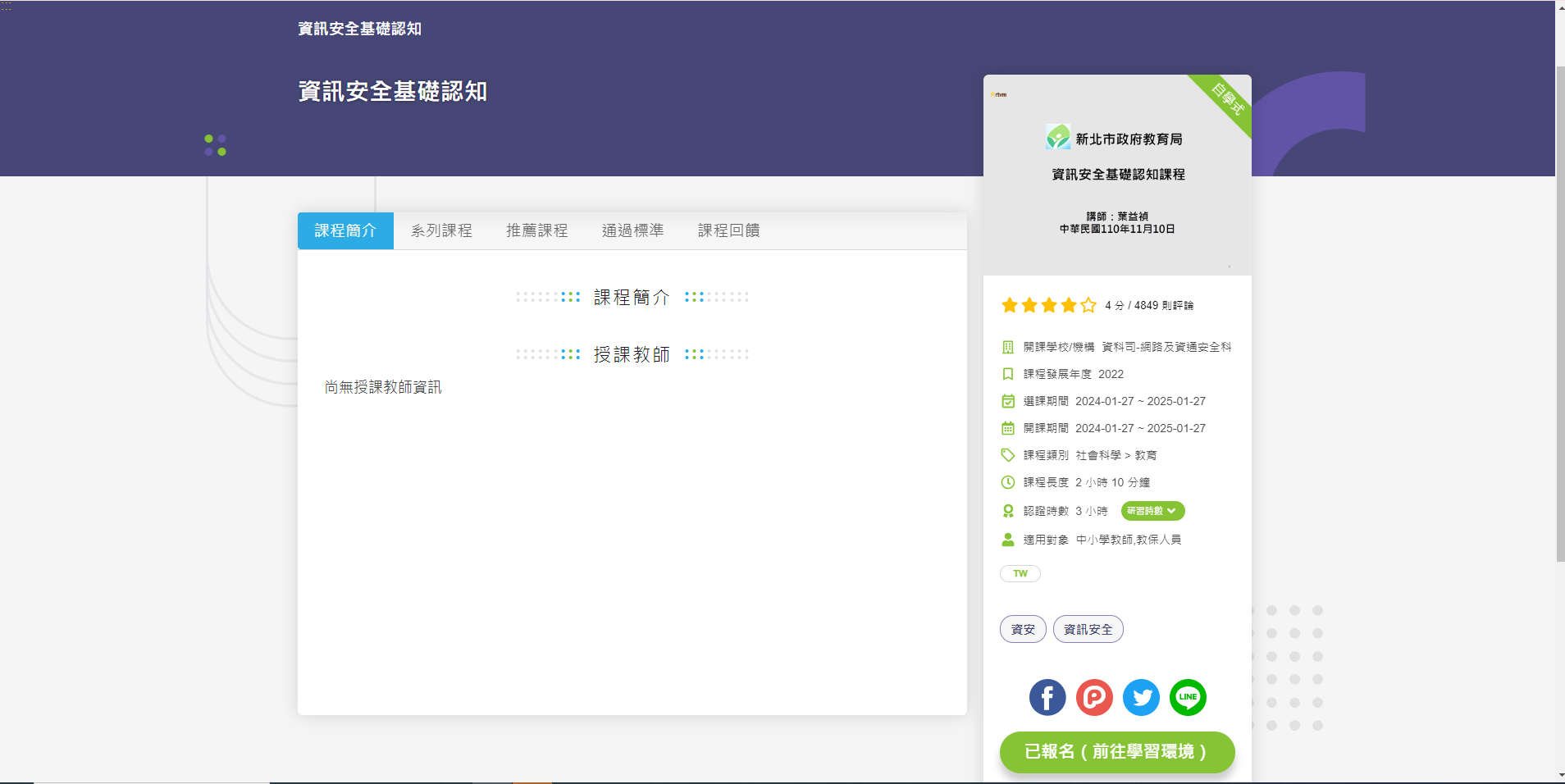 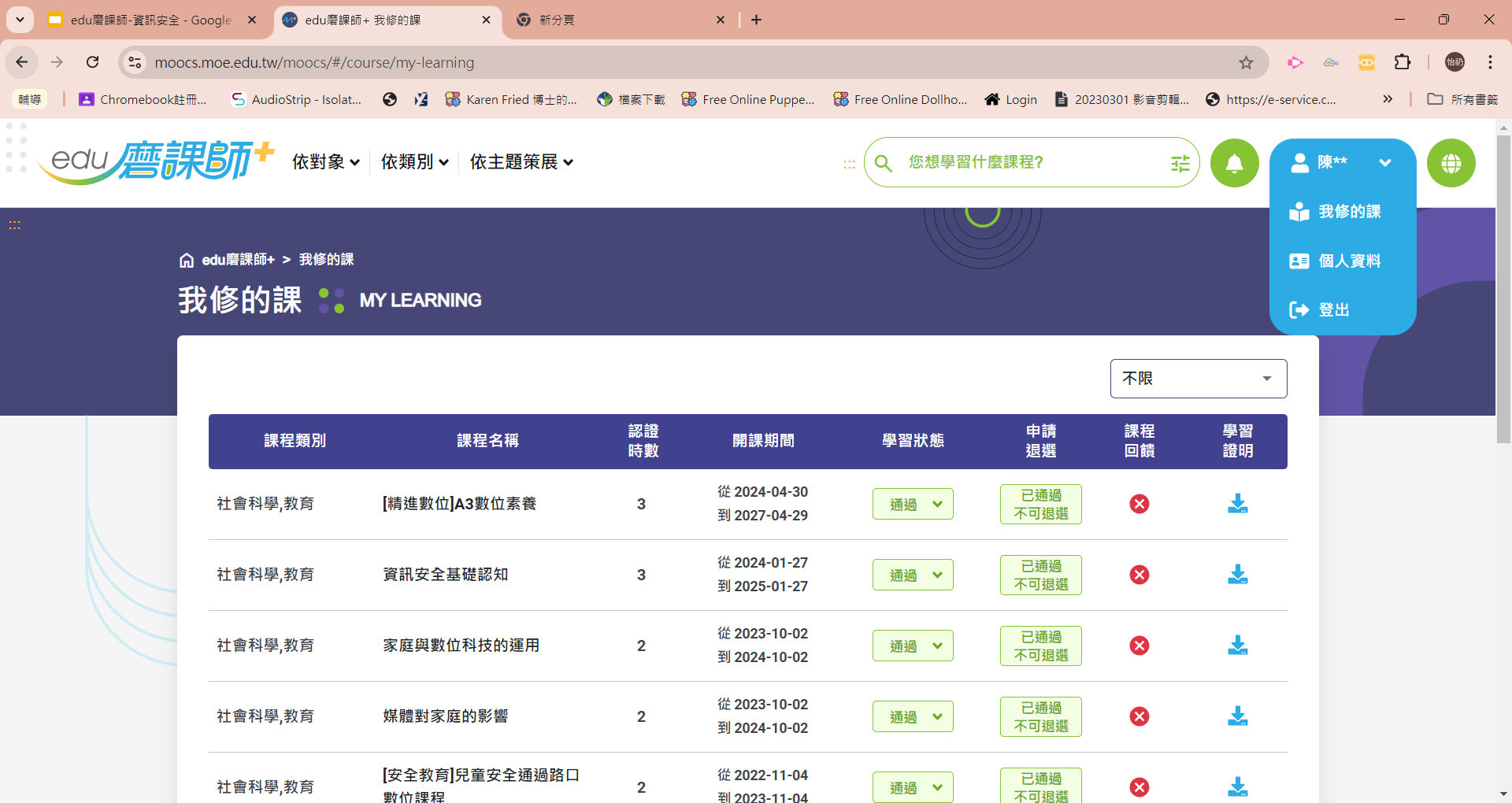 感謝您的配合！